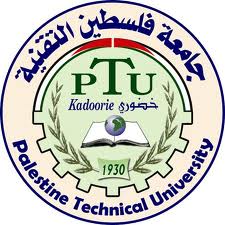 Palestine Technical University (PTU) Fruit Science
Chapter 3
Climate and Fruit Crops
Dr. Daoud Abusafieh
The selection of fruits for any area depends on many factors, although, in the final analysis, the most important will undoubtedly be the climate.
A more obvious factor influencing production and distribution is climate.
Virtually all crops have specific climate requirements and production is highest where the climate is the most suitable.
Climate vs Weather
Climate – weather patterns typical for an area over a long period of time.
Weather –condition of the atmosphere in one place during a short period of time.
  The elements of climate are :
1. Temperature 2. Precipitation 3.  Relative Humidity 4. Light 5. Wind.
1. Temperature:
The temperatures prevailing in a region have a great impact on the success of cultivating a specific type or variety of fruit, as it is a limiting factor for the success of fruit cultivation due to the difficulty of controlling it. Whereas, exposing plants to temperatures above or below a certain range may cause damage to these plants.
Temperatures within a certain range have important effects on plants, such as autumn adaptation, rest period, and determining when to flower in spring, when and when fruit ripens.
Low temperatures:
Deciduous trees enter into a resting phase (an annual phenomenon that is controlled by genetic and environmental factors, in which the flowering and vegetative buds refrain from opening, growing and dropping the leaves) .
During this period, trees do not have any significant growth due to internal factors related to the plant itself.
That is, deciduous fruit trees do not begin to grow in late winter and early spring unless their resting phase ends.
In order to naturally end the resting phase, trees must be exposed to a certain number of chilling hours during the winter, between 0 and 7.2 m.
The types and varieties of deciduous fruits require different amounts of these hours, and they are called the variety's requirements of cold.
Winter Chilling Requirement:
The hours of cold required for trees in a particular region can be estimated by knowing the maximum and minimum temperatures during the period from the beginning of October until the end of March.
The following equation is applied
HC = (7-M)/(M-m) X 24  
HC: The number of cold hours per day.
M: maximum temperature of the day.
m: minimum temperature of the day.
So the number of chilling hours It is the specific number of hours of cold that the buds spend in order to get out of the resting phase.
Therefore, it is necessary to know the number of cold hours in the area in which the orchards are to be established, and then select the types or varieties whose requirements for cold are equal or less than what is available in the region.
Because if a variety of deciduous fruit is planted in an area or site and its requirements for cold are more than what is found on the site, then such cultivation usually fails unless it uses chemicals to compensate for part of the required cold hours or if other treatments such as agricultural methods are used.
The resting phase
The short day length in late summer causes stunted growth in many species. The leaves are the receptors for this short daytime effect, due to the conversion of the phytochrome pigment from one form to another.
Some terminology for the resting phase
1. Ecodormancy (quiescent)The buds are dormant due to unfavorable external factors.
2. Paradormancy (correlative inhibitor)
The buds are dormant as a result of the effect of inhibitors from another part of the plant, for example the terminal vegetative shoots that play a role in the phenomenon
of apical dominance, and here, by using appropriate pruning to limit the growth of sprouts and by removing the terminal vegetative shoots, the phenomenon of apical dominance can be overcome.
3. Endodormancy (rest) The buds are dormant due to internal physiological factors that prevent growth, even if environmental factors favor their growth.